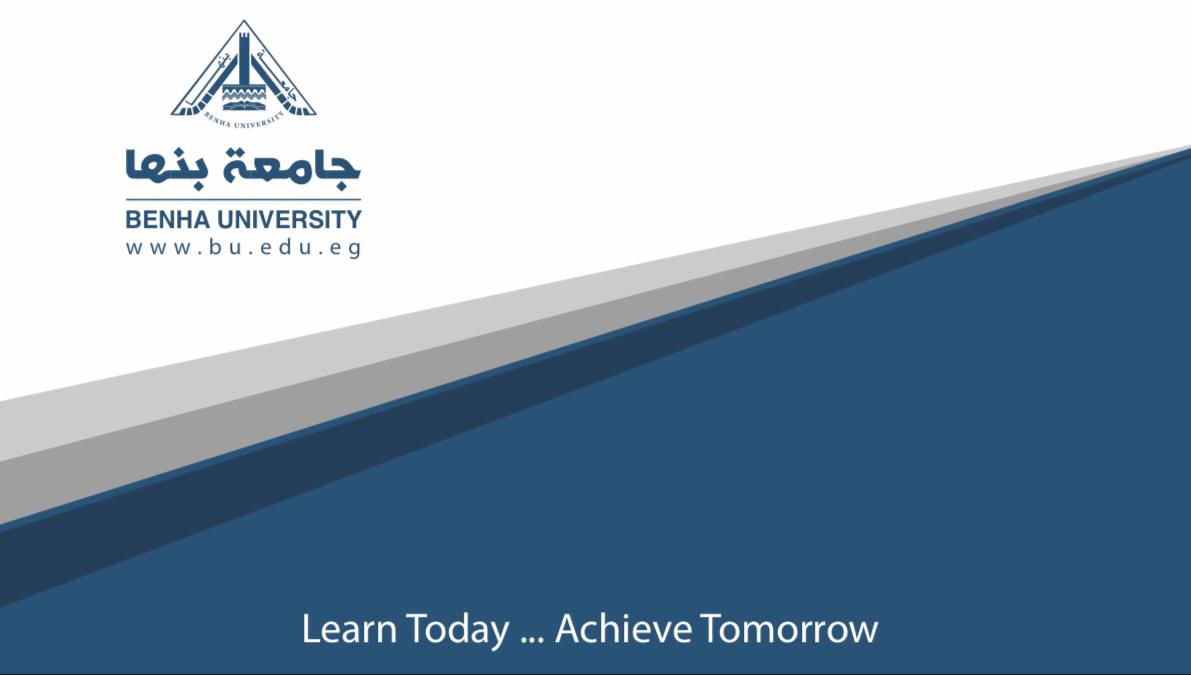 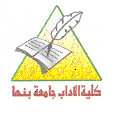 المصدر / جغرافية مصر 
ا.د/ صابر امين دسوقى
كلية الاداب جامعة -بنها
د اسلام سلامه محمد اعداد /
كلية الاداب 
قسم الجغرافيا
الفرقة الرابعة
المحاضرة العاشرة
مادة جغرافية مصر الطبيعية
وادى النيل
مقدمة
1- يعرف نهر النيل جنوب أسوان وحتى مدينة الخرطوم باسم النيل النوبي، وذلك قبل بناء السد العالي وتكوين بحيرة ناصر. 
2- كان النيل النوبى يتميز بصفتين أساسيتين تميزه عن بقية أجزاء وادي النيل داخل الأراضي المصرية هما: 
عدم وجود سهل فيضي بمعنى الكلمة، وإذا وجد هذا السهل فإنه يظهر على هيئة أحواض منعزلة،
وجود ستة جنادل في هذا القطاع من النيل النوبي
3- شمال مدينة أسوان يبدأ نهر النيل في تكوين السهل فيضي والذى يتدرج في الإتساع في اتجاه امدينة لقاهرة.
الخصائص الجيومورفولوجية لودادى النيل
يمكن تقسيم وادى النيل إلى وحدتين جيومورفولوجيتين مختلفتين هما: 
بحيرة ناصر:
وادي النيل بن أسوان
اولا: بحيرة ناصر
تشغل بحيرة ناصر النيل النوبي سابقا، 
تكونت هذه البحيرة بعد بناء السد العالي إلى الجنوب من أسوان بحوالي 6 كم.
 تمتد هذه البحيرة لمسافة 500 كم، منها 350 كم داخل الأراضي المصرية، 150 كم داخل السوادان
 تتخذ البحيرة نفس شكل وامتداد النيل النوبي القديم
 يختلف عرض البحيرة من جزء لآخر، وإن كان متوسط عرضها 10 كم، ولعل هذا الإختلاف يرجع إلى 
اختلاف منسوب المياه من ناحية.
والأشكال المحيطة بها من ناحية أخرى.
الأشكال الجيومورفولوجية التي نتجت بعد تكوين البحيرة.
دلتا بحيرة ناصر
الاودية الغارقة( الاخوار)
الجزر او التلال الغارقة
الجروف الشاطئية
أ- دلتا بحيرة ناصر
ادى تكوين بحيرة ناصر الى اختفاء النيل النوبي وترسيب الطمي في البحيرة.
أصبحت البحيرة بمثابة مستوى قاعدة على الأجزاء العليا من النيل، وبالتالي بدأت تتكون دلتا جديدة.
 يوجد معظم الدلتا جنوب الدندان على الحدود المصرية السودانية، وبمرور الوقت فإن هذه الرواسب سوف تمتد في اتجاه الشمال .
تظهر أجزاء من الدلتا في حالة انخفاض منسوب مياه البحيرة..
ب- الاودية الغارقة (الاخوار)
تعد الأخوار من أشكال السطح الشائعة على طول جوانب بحيرة ناصر.
الاخوار هى المسئولة عن عدم انتظام خط شاطئ بحيرة ناصر
الأخوار ليست حديثة التكوين، ولم ترتبط ببناء السد العالي وتكوين بحيرة ناصر فقط، ولكنها بدأت في التكوين منذ بناء خزان أسوان القديم. 
يعد كل من خور العلاقي وخور كلابشة وخور دهمت Dehmit وخور شر ف الدين من أمثلة الأخوار التي بدأت في التكوين منذ إنشاء خزان أسوان القديم.
أدى إنشاء السد العالي وتكوين بحيرة ناصر إلى إيجاد نحو 100 خور منها 58 خور على الجانب الشرقي و 42 خور على الجانب الغربي وتختلف الأخوار فيما بينها من حيث الشكل والطور والعرض والعمق وطول خط الشاطئ ومساحة المسطح المائي.
رسم كروكى 
-للاخوار والجزر الغرقة
الاخوار او الاودية الغارقة
الاخوار او الاودية الغارقة
الجزر او التلال الغارقة
بحيرة ناصر
ج-الجزر او التلال الغارقة
  توجد هذه الجزر بجوار الشاطئ وداخل البحيرة.
هي جزر صغيرة الحجم، ولا يمكن حصر عددها بدقة بسبب التذبذب في منسوب مياه البحيرة على مدار السنة.
 تتعرض جوانب الجرز للنحت بفعل أمواج بحيرة ناصر.
 تحيط بالجزر مياه بحيرة ناصر، وقد يبلغ منسوب ارتفاع تلك الجزر بين 450م و 350م فوق منسوب سطح البحر مثال جزيرة ( جبل العلاقى – وجبل المحرقة)
 د- الجروف الشاطئية
توجد في أجزاء متفرقة من شواطئ البحيرة.
نشأة هذه الجروف بفعل نحت الأمواج التي تتولد عن هبوب الرياح السائدة.
تعمل هذه الأمواج في حركتها الموجبة والسالبة على سحب المواد المفككة، حيث تظهر آثارها بوضوح على الجروف الشاطئية التي نشأت بعد امتلاء خزان البحيرة. 
عندما تنخفض مناسيب البحيرة صيفا، تنكشف جوانب تلك الجروف، وقد تعرضت أجزائها الوسطى للنحت بفعل الأمواج
ثانيا:- وادى النيل من اسوان الى القاهرة
مقدمةينقسم وادي النيل بين أسوان والدلتا إلى ثلاثة وحدات جيومورفولوجية هي:                             أ- مجرى النيل.                          ب- السهل الفيضي.                          ج- جوانب الوادي.  وفيما يلي وصف لكل وحدة من هذه الوحدات:
أ- مجرى النيل
خصائص مجرى النيل1-  مجرى النيل هو عبارة عن القناة التي تجري فيها المياه. وقبل بناء السد العالي كانت كمية المياه التي ترد من المنابع ( هضبة البحيرات وهضبة الحبشة) هي التي تتحكم في منسوب مياه المجرى أما بعد بناء السد العالي أصبح الإنسان هو المتحكم في كمية المياه التي ترد إلى مجرى النيل.2- يمتد مجرى النيل نحو 940كم إلى الشمال من بحيرة ناصر وحتى رأس الدلتا ، حيث  يتفرع مجرى النيل  إلى فرعي دمياط ورشيد.، وخلال هذه المسافة يوجد العديد من الروافد التي تلتقي بمجرى النيل من الشرق والغرب ولكنها لا تزوده بالمياه إلا عندما تتعرض للسيول التي تحدث على فترات متباعدة.  4- ينحدر مجرى النيل مع الإنحدار الإقليمي العام للأراضي المصرية صوب الشمال، 5-  ينحرف المجرى تارة نحو الشمال الشرقي، وتارة أخرى صوب الشمال الغربي، وأكبر تغير واضح في مجرى النيل يتمثل في منطقة ثنية قنا
6- يتفاوت عرض المجرى من مكان لآخر، فقد يضيق ليصل إلى 250م ويعرف في هذه الحالة باسم الخانق، كما هو الحال في خانق ( السلسلة)، وقد يتسع المجرى في بعض الأجزاء ليصل إلى 1000م، ويتسع لأكثر من ذلك في الأجزاء التي يوجد به الجزر. 7- وتشير الداسات السابقة إلى أن اتساع مجرى النيل اخذ يتضاءل بعد بناء السد العالي، ويرجع ذلك بسبب قلة حجم التصريف المائي 8- القطاع العرضي لمجرى نهر النيل غير متماثل، والسبب فى ذلك يرجع الى النحت على جانب الايسر والترسيب على الجانب الآخر الايمن ، ونتيجة لذلك وجود تباين في عمق المجرى. 9- عمق المجرى يتراوح بين 6 و 8م.10-  متوسط عمق المجرى فى القطاع المحصور بين المنيا وبني سويف 6.3م. وعادة ما يوجد تباين      في شكل قاع المجرى بسبب الاختلاف في معدلات النحت والترسيب، 11- وجود حواجز رملية سواء كانت جانبية أو في وسط المجرى، وقد تنمو هذه الحواجز مكونة الجزر. 12- يعد التعرج ملمح مميز في مجرى نهر النيل إلى الشمال من أسوان ويرجع ذلك إلى بطء انحداره من ناحية وإلى أن النهر يجري عبري رواسب فيضية ناعمة
13- تتألف الجزر النيلية في مجرى النيل بين أسوان والقاهرة من طمي النيل الحديث14-  بلغ عدد الجزر الرسوبية 492 جزيرة. 15- تتباين الجزر في أبعادها المختلفة، فالمساحة تتراوح بين 0.1 و 7.3 كم2، والطول بين 0.1 و 6.5كم، والعرض بين 0.1 و 2.5 كم 16 -تؤثر بعض العوامل المحلية في توزيع وشكل الجزر النيلية ولعل أهمها: مورفولوجية المجرى، وعمقه واتساعه، وتضرس قاعه، وحمولة أودية الصحراء الشرقية التي تصل إليه.                                   ب – السهل الفيضى      المجرى عبارة عن وعاء يستوعب قدر معين من المياه، ولذلك فعندما تزيد كمية المياه عن القدرة الاستعابية للمجرى فإنها تفيض على جانبيه مكونة السهل الفيضي. خاصة وأن هذه المياه كانت محملة بالطمي قبل بناء السد العالي. ويغطي طمي النيل الحديث الذي تم ترسيبه أثناء فترات الفيضان.
تابع بقية الموضوع  – المحاضره الخامسة
خصائص السهل الفيضى1- السهل الفيضي ضيق في الجنوب ويتسع بالتدريج كلما اتجهنا صوب الشمال:-      - يضيق السهل الفيضى لدرجة الاختفاء في بعض المواضع مثل منطقة جندل أسوان، وخانق السلسلة.      - يزداد اتساع السهل الفيضي ليبلغ أقصاه عند دائرة عرض مدينة بني سويف (23كم تقريبا). 2- يتميز السهل الفيضي على الجانب الغربي لمجرى النيل بأنه أكثر اتساعا عن مثيله على الجانب الشرقي فيما عدا منطقة قنا.3 - يقل منسوب سطح السهل الفيضي تدريجيا من الجنوب إلى الشمال، حيث يصل المنسوب عند أسوان (91-92م)، وعند أسيوط (51 – 52م)، وعند قمة الدلتا ( 18 – 20م) فوق مستوى سطح البحر. 4 - يرتبط بالسهل الفيضي ببعض الظاهرات الدقيقة محدودة جدا، وتكاد تقتصر على الجسور الطبيعية 5- تتكون بعض المستنقعات والبرك في الأجزاء المنخفضة نسبيا من السهل الفيضي، والتي تتجمع فيها مياه الصرف الزراعي، والأجزاء الطولية التي تمثل بقايا المجاري المائية المهجورة.
جـ- جوانب الوادي 1- ينتهي السهل الفيضي شرقا و غربا بجانبين مرتفعين، ويتراوح هذا الإرتفاع بين 58م فوق منسوب سطح البحر على الضفة الغربية بالقرب من إسنا و 110م تقريبا فوق منسوب سطح البحر على الضفة الشرقية بالقرب من المنيا. 2- الجانب الشرقي لوادي النيل أكثر ارتفاعا وأشد إنحدارا من الجانب الغربي.3- تتألف الأجزاء العليا من جوانب وادي النيل من الحجر الجيري الأيوسين، بينما تتألف الأجزاء الدنيا من رواسب النيل القديمة ورواسب الأودية. 4- تتميز جوانب الوادي إنها ليست متصلة، بل إنها مقطعة بواسطة العديد من الأودية المنحدرة صوب النيل من الصحراوين الشرقية والغربية. يرتبط بجوانب الوادي بعض الأشكال لعل أهمها ما يلي: ( بدون شرح) ويكتفى بذلك                      - المصاطب النهرية                           -المراوح الفيضية                            -الكهوف
ودلتاه انتهت محاضرة وادى النيل